1 – filmová hvězda
FAVBPalt_1
22. 2. 2017
Mgr. Šárka Gmiterková
Organizace kurzu
9 témat  / 12 lekcí
Každá lekce představí jeden či více zásadních textů z oblasti star studies / teorie herectví / recepčních studií a nastíní možné badatelské otázky pro obdobně nastavený výzkum
Všechny texty budou k dispozici ve Studijních materiálech předmětu, ve složkách označených konkrétními daty
Absolvování předmětu formou testu o 10 otázkách (konkrétní i otevřené)
Vypsaná témata pro BDP v návaznosti na vyučovaný předmět – cca 5 až 8 témat, konzultace před zapsáním se k tématu je nutná
FAVBPalt1 + FAVz065
Textual Analysis and Film Studies: Criticism, Interpretation, Evaluation (Dr. Tom Brown – Senior Lecturer in Film Studies)
Projekce některých filmů s hvězdným obsazením (Meet me in St. Louis, Jih proti severu) + textuální analýza
Lekce 10 (26. 4.) – 14:10 – 15:00, následuje výuka Dr. Toma Browna
Proč hvězdy?
Jsou významným činitelem filmové i širší kulturní produkce.
Jejich přítomnost v konkrétním filmovém díle ovlivňuje jeho žánrové zařazení, styl, produkci, marketing, popularitu a úspěšnost.
Představují silné kulturní, ideologické a národní symboly.
Jsou všudypřítomné - propojují film s řadou dalších médií a uměleckých forem.
Vzbuzují silné divácké reakce.
Výzkum hvězd jako korpus relevantních akademických studií.
Jak definujeme hvězdu?
“Hvězdy jsou objekty, které září ve tmě.” (Richard Dyer)
“Hvězdná osobnost jako amalgám sestává z obrazu hvězdy na plátně v kombinaci se soukromou identitou; tuto osobnost publikum jasně rozeznává a očekává v každém dalším filmu” (Ginette Vincendeau)   
“Filmové hvězdy jsou jedinečné osobnosti, které vzbuzují u svého publika zvláštní zájem.” (Joseph Garncarz)
“Hvězdy jsou herci s biografií.” (Edgar Morin)
“Hvězdy jsou komplexní osobnosti, které utváří mnohem víc než pouhá suma filmů, v nichž se objevily.” (Yvonne Tasker)
“Filmové hvězdy jsou výzvou pro analýzu, neboť překračují hranice nejrůznějších disciplin: jsou produktem masové kultury, ale zárověň zahrnují divadelní hledisko díky vazbám na kategorie herectví, vystupování a umění; jsou marketingovým nástrojem i nositeli významů v kinematografii; jsou sociálním znakem, nesoucím kulturní významy a ideologicky motivované hodnoty, které se dotýkají nejskrytejších osobních zákoutí prostřednictvím touhy a identifikace; jsou to emblémy národní pýchy artikulované skrz tělo, módu a osobní styl; produkty kapitalismu a ideologie individualismu a přece nabízejí útočiště marginalizovaným skupinám.” 
			Christine Geraghty 
	úvod ke sborníku Stardom, Industry of Desire (s. xiii)
Hlavní oblasti výzkumu star studies
Hvězdy z historické perspektivy – jak hvězdný systém přispívá k vývoji filmové, kulturní a mediální produkce?
Lokální hvězdné systémy – hollywoodský hvězdný systém a / vs evropské, indické, asijské nebo africké hvězdné systémy? 
Hvězdy jako herci ve smyslu ztělesnění / zpodobnění – jak hvězdy fungují jako performeři?
Hvězdy jako národní, kulturní, genderové, rasové a třídní symboly – jak hvězdy reprezentují nebo naopak narušují dobové představy?
Hvězdy jako objekty pro fanoušky – jaká je role publika při konstrukci hvězd?
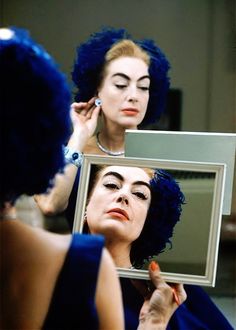 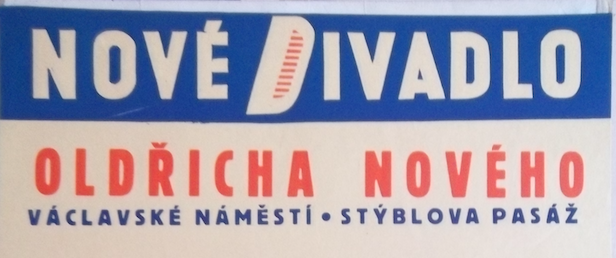 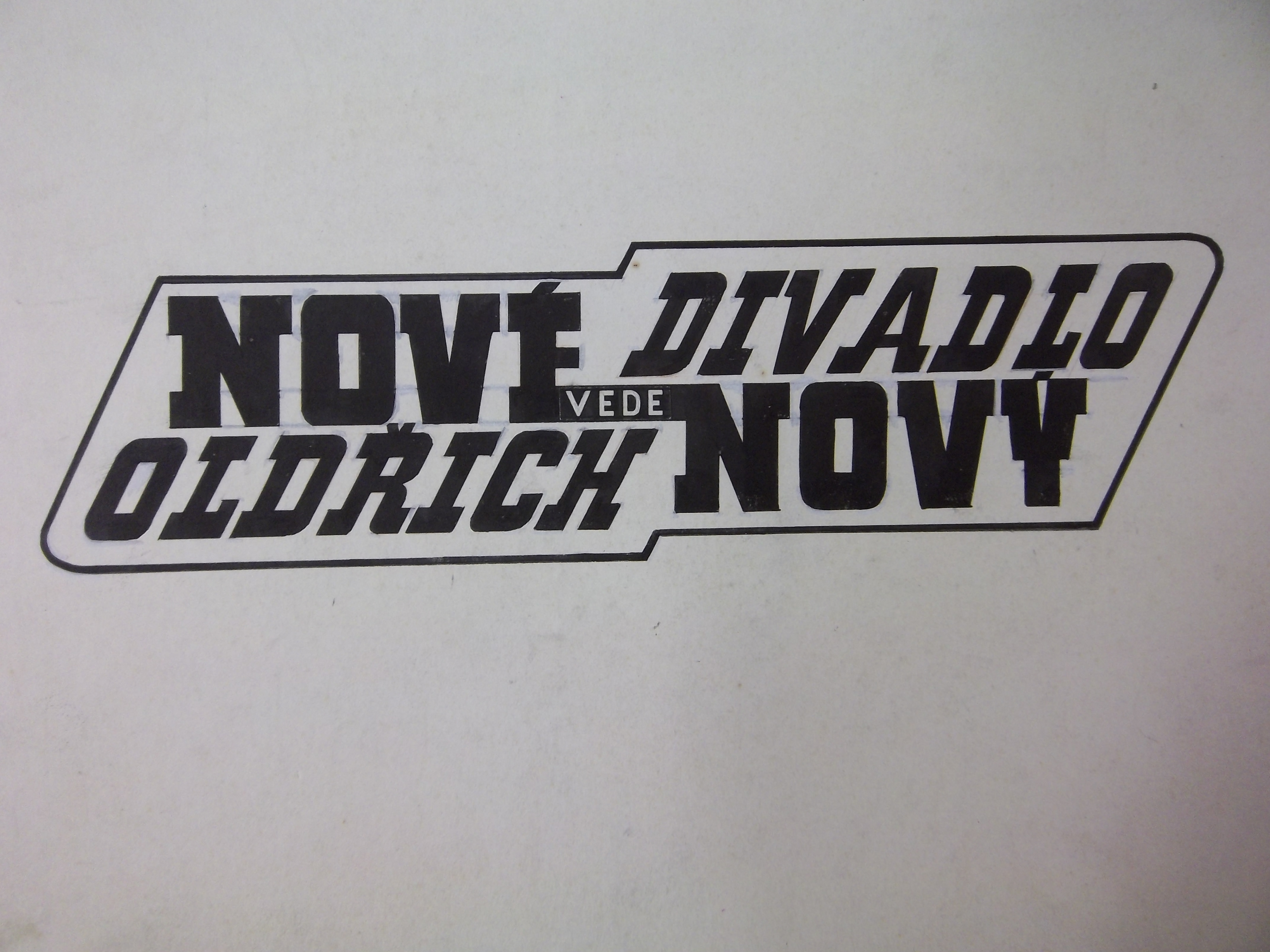 Dyer, Richard (2004): Heavenly bodies. Film Stars and Society. Abingdon, New York: Routledge, s. 1 – 16.
Úvod ke třem detailním případovým studiím – Marilyn Monroe, Paul Robeson a Judy Garland => jakým způsobem každá z těchto osobností ztělesňuje dobové představy o sexualitě, etnicitě a sexuální identitě.
Tyto studie jsou vědomě zaměřeny na konkrétní atributy v konkrétní éře a s ohledem na to, jak jednotlivé atributy ovlivňovaly výrobu a výslednou podobu filmů s hvězdným obsazením.     
“Images have to be made.” Ale ani klasický Hollywood neprodukoval koherentní, nekomplikovné hvězdné obrazy; naopak, tyto konstrukty nabízejí řadu variací, náznaků a rozporů.
“What the audience makes of star images is something else.”
Publikum si může z hvězdných obrazů vybírat ty významy a pocity; variace, náznaky a rozpory, které se v daném hvězdném obrazu snoubí.
Publikum není stejnorodé; naopak, jedná se o disparátní a roztříštěnou skupinu, která se může k jediné hvězdě vztahovat různorodými způsoby (feministická čtení Monroe, queer fanoušci Judy Garland).

 “Stars articulate what is to be a human being in contemporary society.” => hvězdy jsou exponovanými individuálními jedinci.
Individualita – jako jedinci nejsme redukováni jenom na sumu sociálních rolí nebo činů. Představa vnitřního, neměnného a unikátního jádra, které dává smysl našim činům, pocitům a reakcím. 
Demokratická, svobodná (kapitalistická) společnost stojí na oslovení každého z nás jako konzumenta, jako svépravného subjektu, jako voliče, jako nositele určitého světonázoru, který můžeme bez ohledu na majetek či sociální postavení svobodně vyjadřovat
 Ačkoliv je koncept individuality často napadán, jde o nezbytnou fikci k reprodukci tohoto typu společenského uspořádání.
Hvězdy vyjadřují a ztělesňují tyto koncepce individuality.
Hvězdy nejenže ukazují na funkci vnitřní, soukromé identity jako pravdivé (VD, neautorizované biografie, pohled za scénu), ale také jak je tato pravdivost artikulována skrz těla.
“Particular ways of making sense of the body”  konkrétní těla dostávají smysl ve vztahu ke konkrétním, historickým a kulturně specifickým představám o sexualitě, rase, genderu či kráse.
Právě toto ztělesnění dobových diskurzů hvězdám dodává na autentičnosti, byť jde o konstruované obrazy.
Resumé
Hvězda jako konstrukt sestávající ze soukromé  veřejné osobnosti. Existuje na vícero mediálních platformách >> jde mnohem dál než za jednotlivé filmy.
 Hvězdy sice jsou konstruovné objekty, ale obsažené a komunikované významy, pocity a postoje plně neovládá ani studio ani sama hvězda – klíčová role publika.
 Hvězdy vyjadřují a ztělesňují dobové koncepce individuality ve vztahu k sociálním rolím, diskurzům a stereotypům.